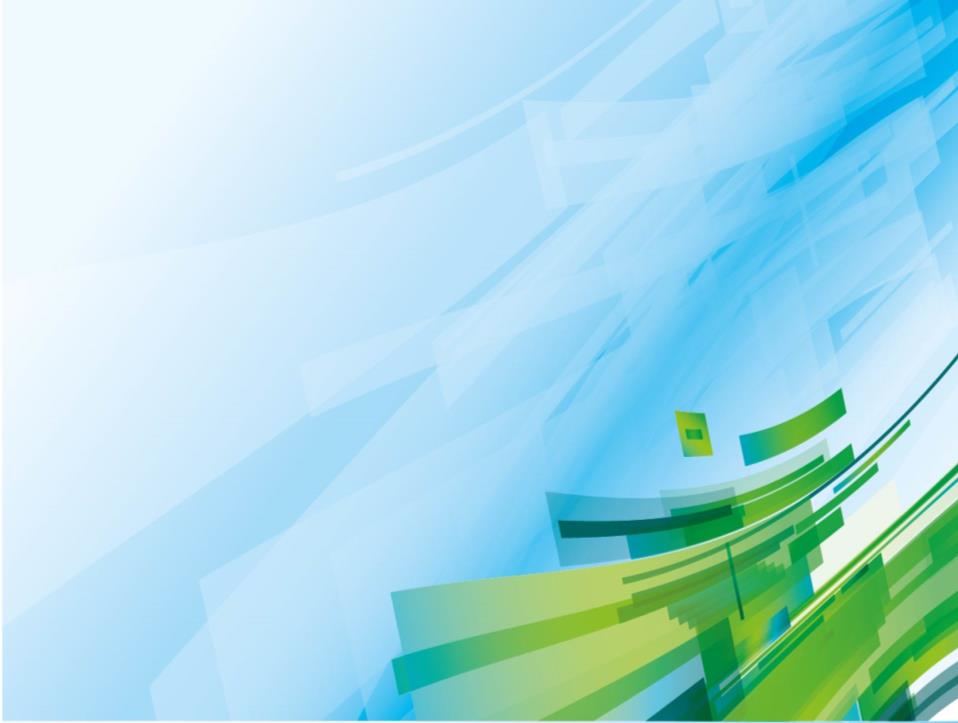 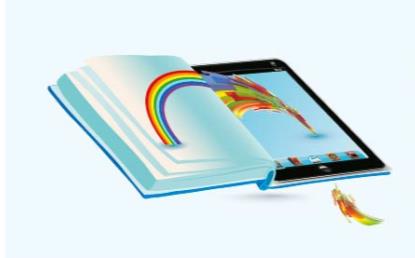 Муниципальный Форум  инноваций
Эффективное управление
как инновационный ресурс образовательной организации:
от идеи до результата
ИВАНОВО 2016
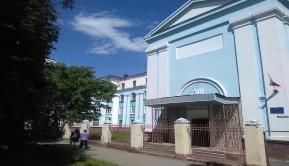 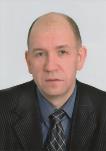 «Конкурентоспособность общеобразовательного  учреждения в современных   условиях»
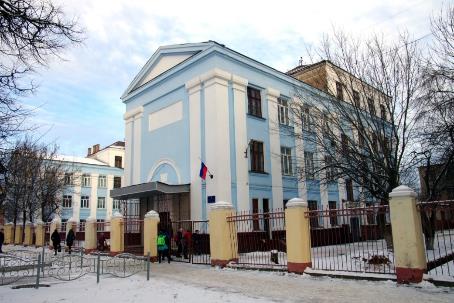 Несмотря на разнообразные методы и формы конкурентной борьбы, каждая школа пытается выработать свою
 конкурентную стратегию 
для достижения рыночного успеха.
Педагогический коллектив провел:
Анализ внутренних сильных и слабых сторон своей работы.
Анализ внешних возможностей и рисков.
Разработал стратегию движения вперед.
В 2013 году разработан план мероприятий по повышению конкурентоспособности  МБОУ СШ № 68.
Направления работы: 
Повышение качества образования ежегодно на 3- 5 %.
Повышение рейтинга школы по результатам городского    мониторинга.
Расширение сети кружков и объединений по интересам.
Выявления  уровня  удовлетворённости процессом обучения  участниками образовательных отношений.
Совершенствование  инфраструктуры  школы.
Школе  были необходимы преобразования, а именно - совершенствование инфраструктуры школы:
Ремонт фасада с целью улучшения внешнего вида школы.
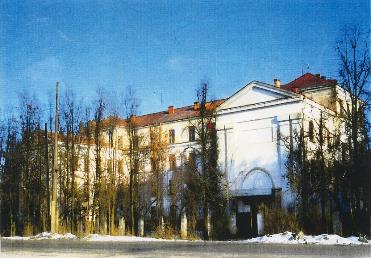 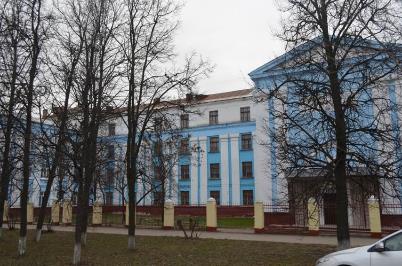 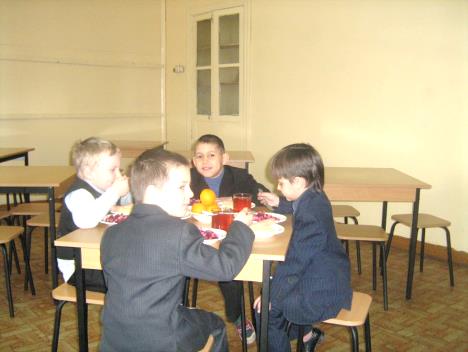 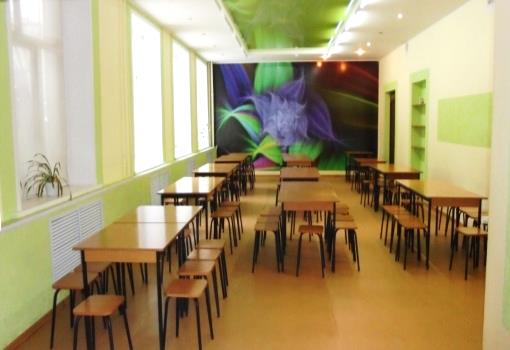 2. Приведение столовой, рекреации, актового зала, медицинского кабинета  в соответствии с современными требованиями.
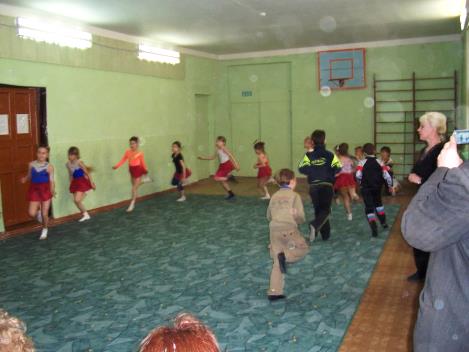 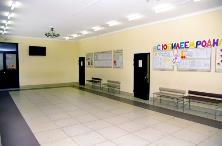 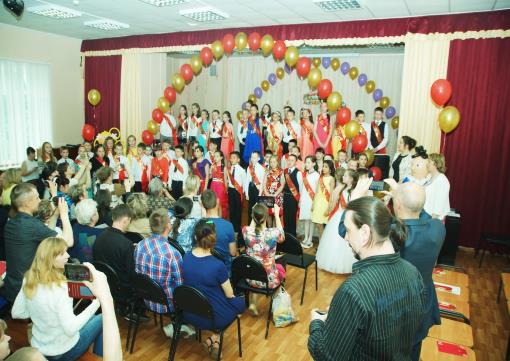 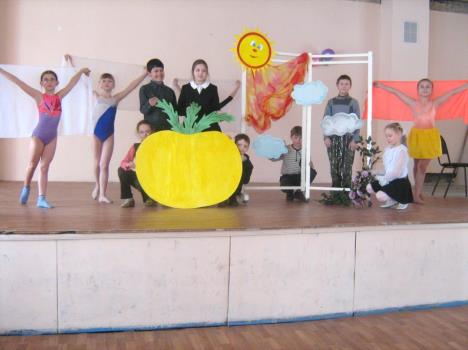 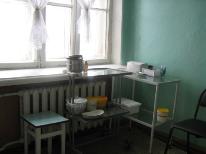 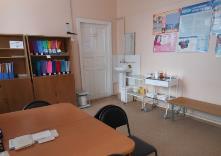 3. Создание комнаты психологической разгрузки.
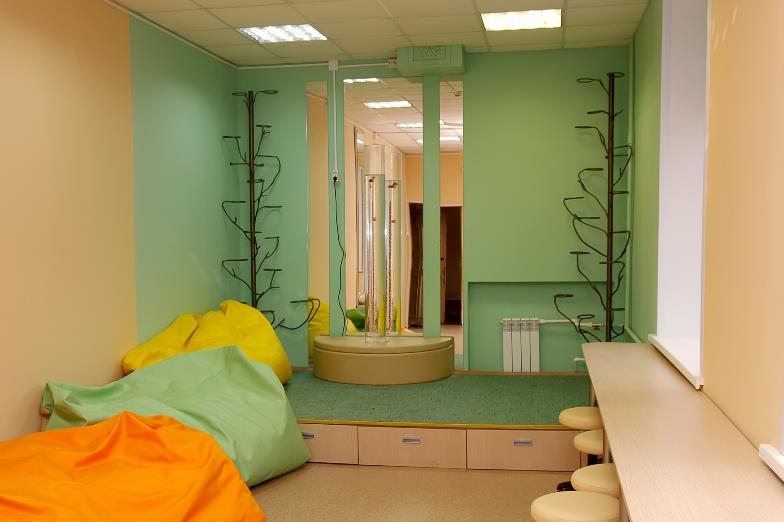 4. Косметический ремонт учебных и служебных помещений.
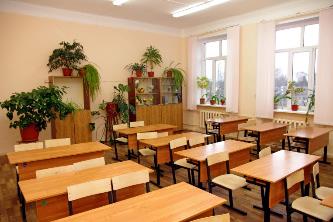 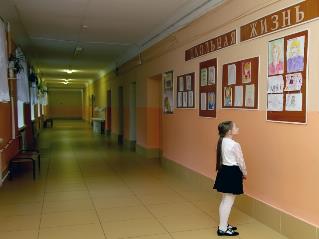 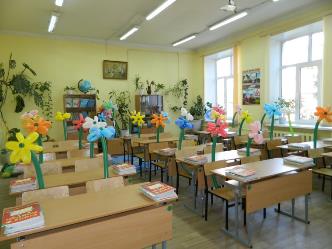 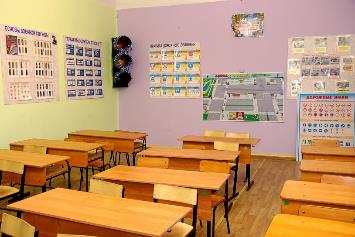 5.      Обновление компьютерного парка.
    Обеспечение  каждого учебного кабинета компьютерной техникой с выходом в интернет.
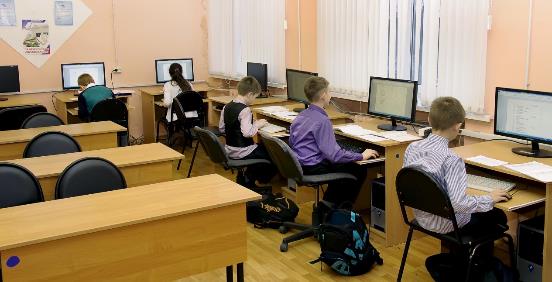 6. Создание условий для занятий учащихся спортом (спортивная площадка на территории школы, оборудование спортивного зала в приспособленном помещении.
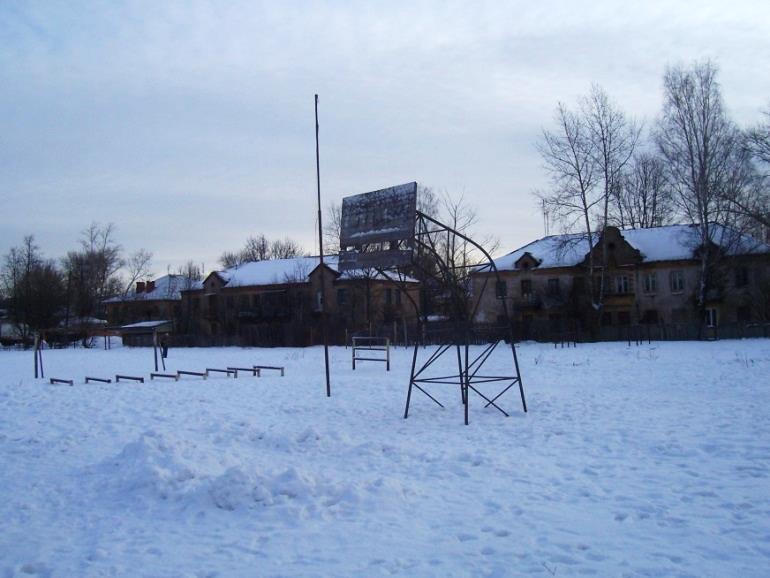 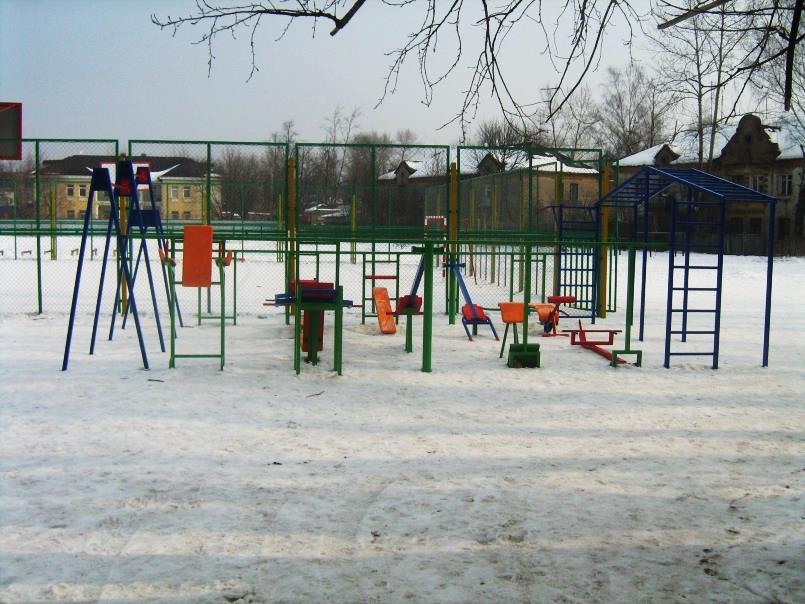 Результаты:
Место школы в рейтинге по итогам муниципального мониторинга оценки качества образования за 2015-2016 учебный год
Повышение качества образования
ежегодно на 3- 5 %.
Как положительный момент необходимо отметить :

Динамику сохранения и увеличения контингента за 6 лет.

- Приход в школу молодых специалистов и учителей в возрасте до 30 лет.
Реализация программы «Электронная школа:
Благодаря хорошей технической составляющей, создано единое информационно-образовательное пространство между учителем – учеником – родителем.
Ведение классного журнала в электронном виде позволило объективно и открыто оценивать учащихся.
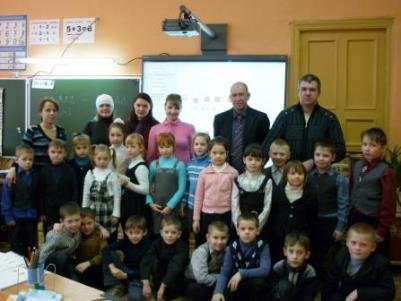 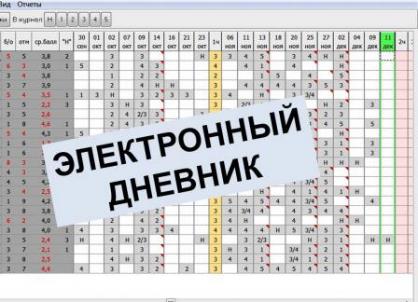 55 персональных компьютеров используются в учебном процессе.
1   компьютерный класс18 МФУ.   14 АРМ учителя. 
11 интерактивных досок.
 Электронная проходная.
Электронный журнал.
Плазменный телевизор в вестибюле школы – это рекламные плакаты и видеоролики по основным направлениям деятельности школы: образование, отдых, спорт.

Все учебные кабинеты подключены к сети Интернет. Количество учащихся на 1 компьютер, использующийся 
в учебных целях - 8 чел.
Новостная лента 
на сайте школы  http://school68.ivedu.ru/
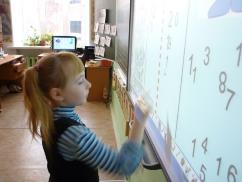 Наши победы за 2015-2016 учебный год:
XIII международный фестиваль-конкурс детского и юношеского творчества «Вдохновение. Весна» - лауреат I степени 
Первенство России по всестилевому каратэ – диплом III степени 
Областной  фестиваль театральных миниатюр на иностранных языках "BRAVO - 2016". - Победители в номинации "Lingva"
Областная научно-исследовательская конференция обучающихся «Молодёжь изучает окружающий мир»- I место 
Областной конкурс рисунков «Всесоюзная  сельскохозяйственная перепись» - 2 место 
Лауреаты в VIII областных юношеских чтениях  имени Д.Г. Бурылина
Городской  конкурс агитбригад  отрядов ЮИД «Светофор» - грамота «За лучшее выступление»
Городские  соревнования «Весенний переполох» - 1 место
Городской конкурс «Кино в детском рисунке» - три 1 места 
Городской конкурс «Малахитовая шкатулка» 1 место, два диплома 
Городской конкурс талантов «Маленькая звезда» -2 место
Олимпиада «Смешарики» - призёр по обществознанию
Городские краеведческие чтения- 3 место
Олимпиада по пожарной безопасности - 3 место
«Джентльмен 2016» –дипломант
Районный конкурс чтецов   « Мудрость  жизни. Басни» – 3 место
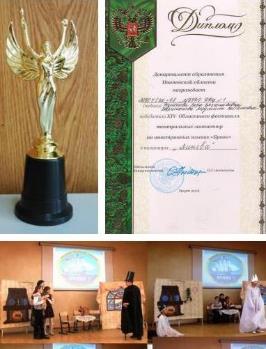 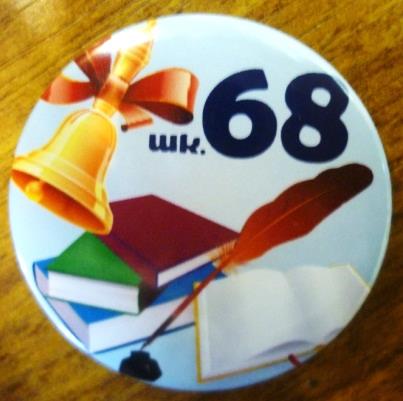 Конкурентоспособность-
совокупность возможностей школы
«Пусть каждый здесь найдёт себя»
Раскроется талант каждого ученика 
и реализуется творческий потенциал 
каждого учителя